АСШ№2



Тема: Путешествие в сказку                    «Гуси-лебеди»Предмет: Математика с использованием здоровьесберегающих технологий.



Подготовили:
 учитель предшколы 
          Класовская Галина Петровна
Обучающие задачи: Закрепить название и последовательность дней недели.Продолжать учить детей выкладывать числовой ряд от 1 до 10, закрепить умение ориентироваться в числовом ряду.Закрепить прямой и обратный счёт в пределах 10; умение соотносить цифру с числом.Способствовать осознанному отношению между последовательными числами в пределах первого десятка.Продолжать формировать умение устанавливать соответствие между количеством предметов и цифрой.Продолжать учить детей анализу и синтезу, конструктивному мышлению.Развивающие задачи: Создать условия для развития логического мышления, сообразительности, внимания. Развивать смекалку, зрительную память, воображение. Способствовать формированию мыслительных операций, развитию речи, умению аргументировать свои высказывания. Воспитательные задачи: Воспитывать самостоятельность, умение понимать учебную задачу и выполнять её самостоятельно. Воспитывать интерес к математическим занятиям.
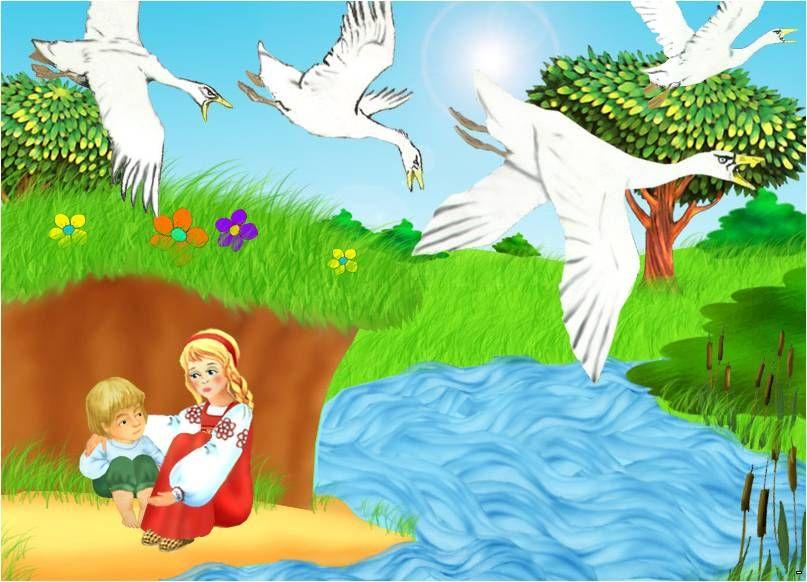 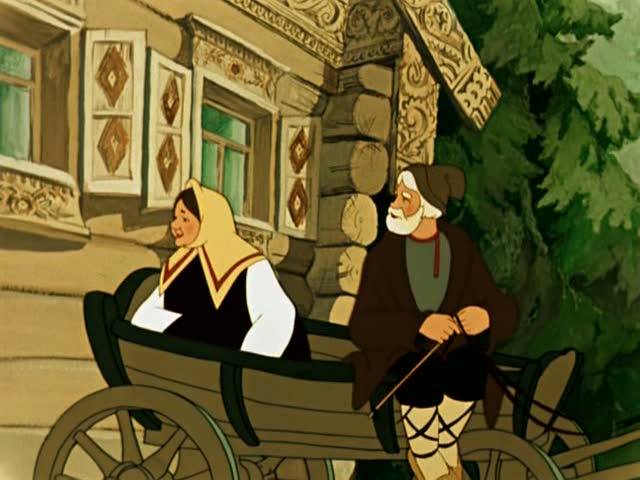 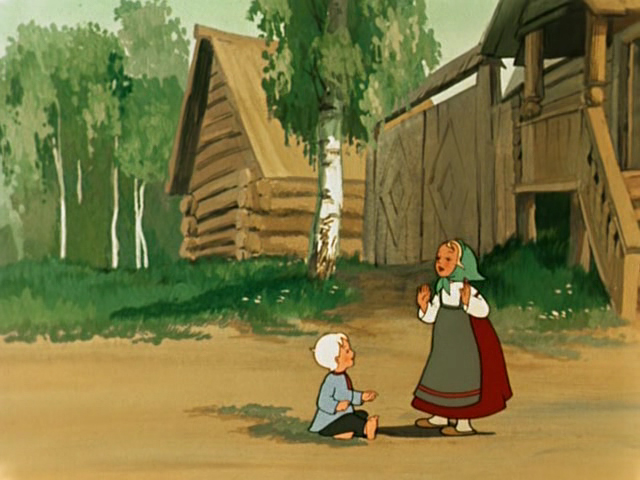 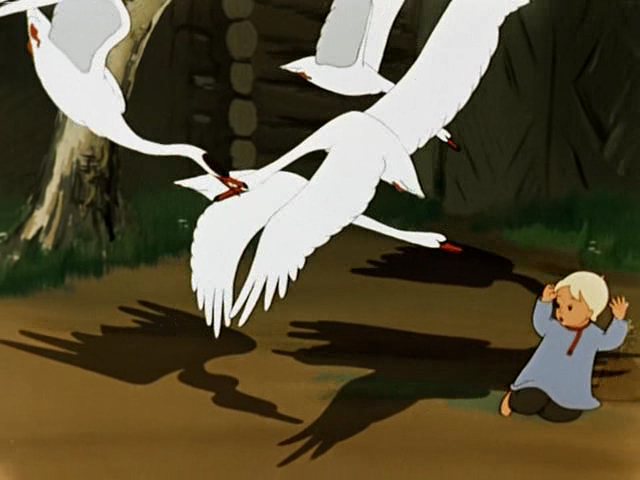 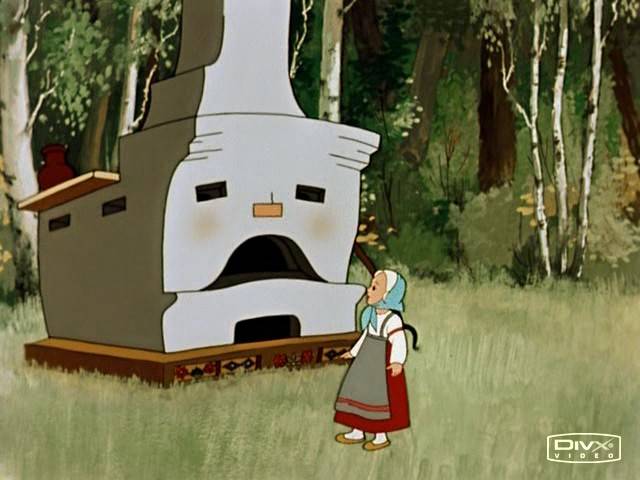 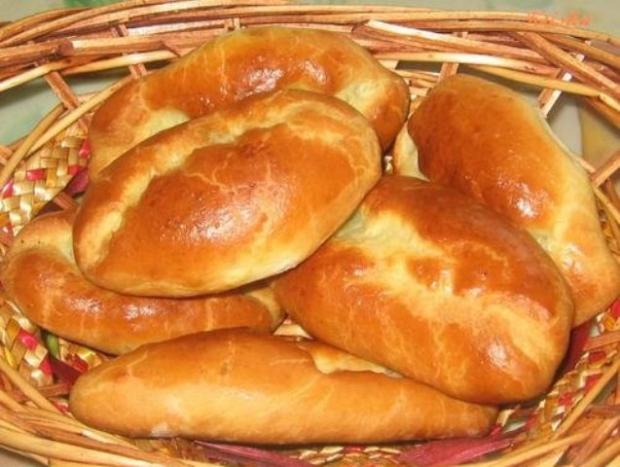 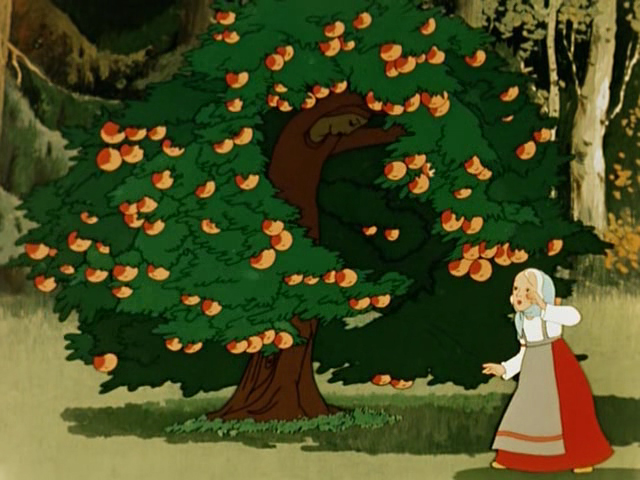 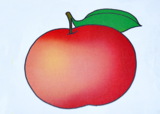 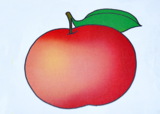 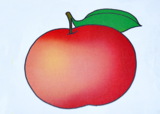 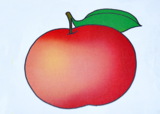 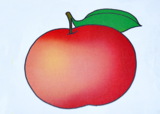 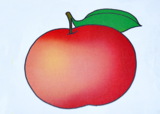 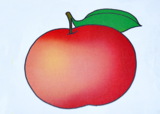 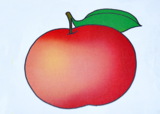 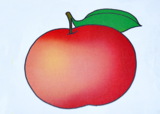 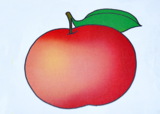 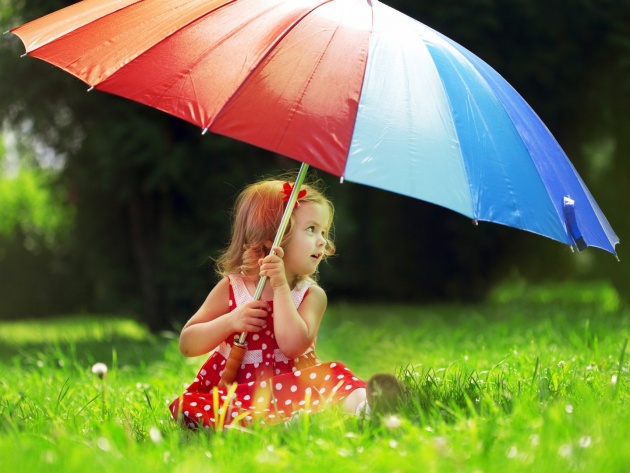 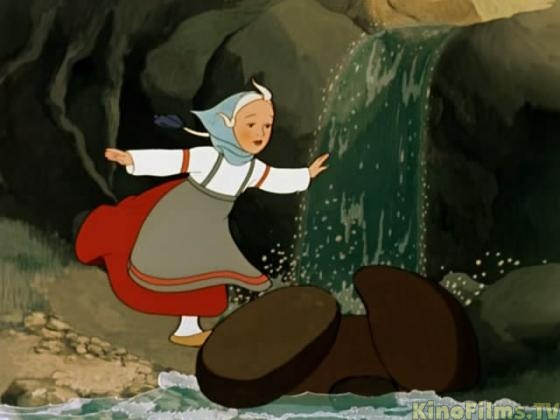 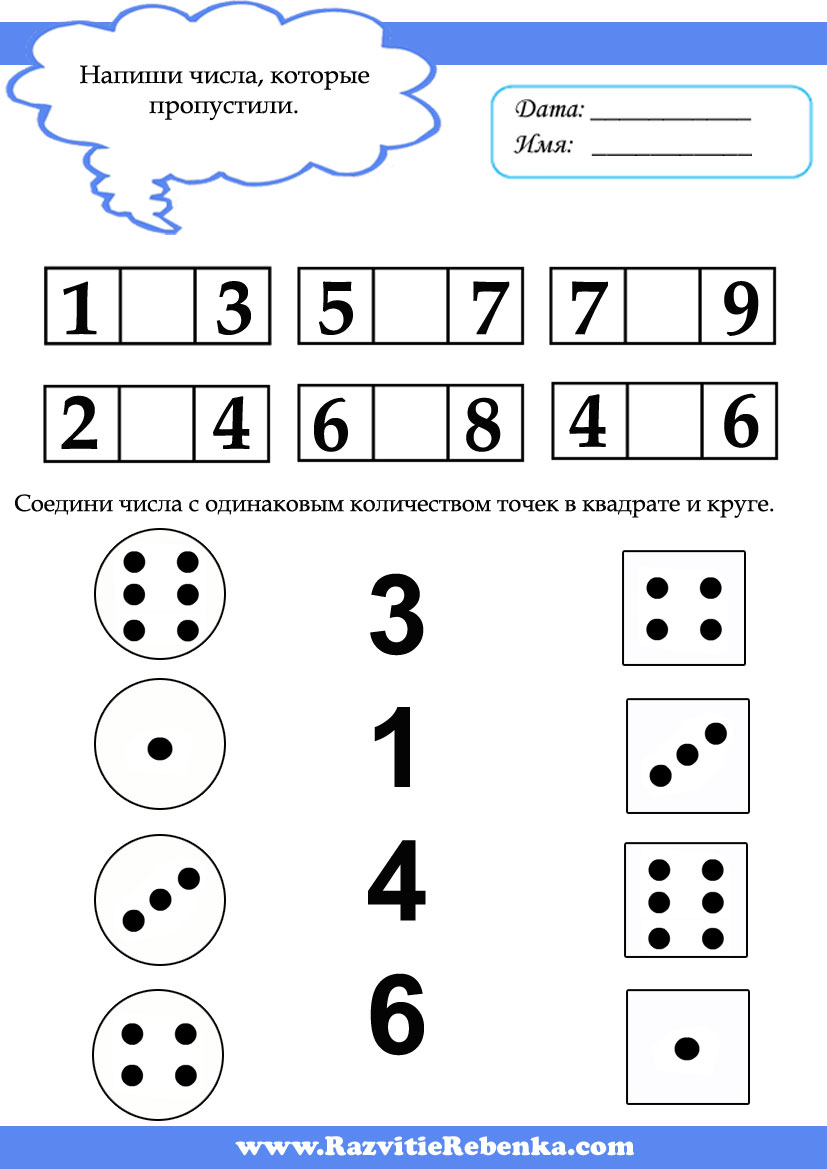 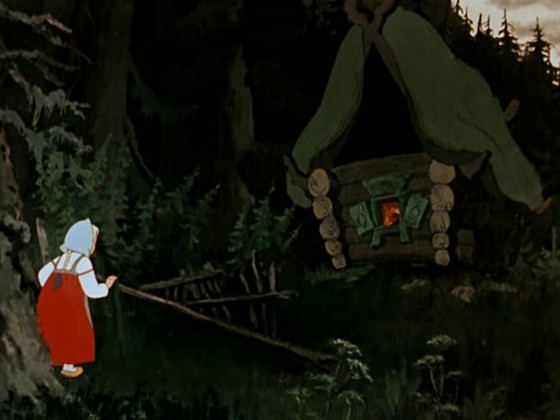 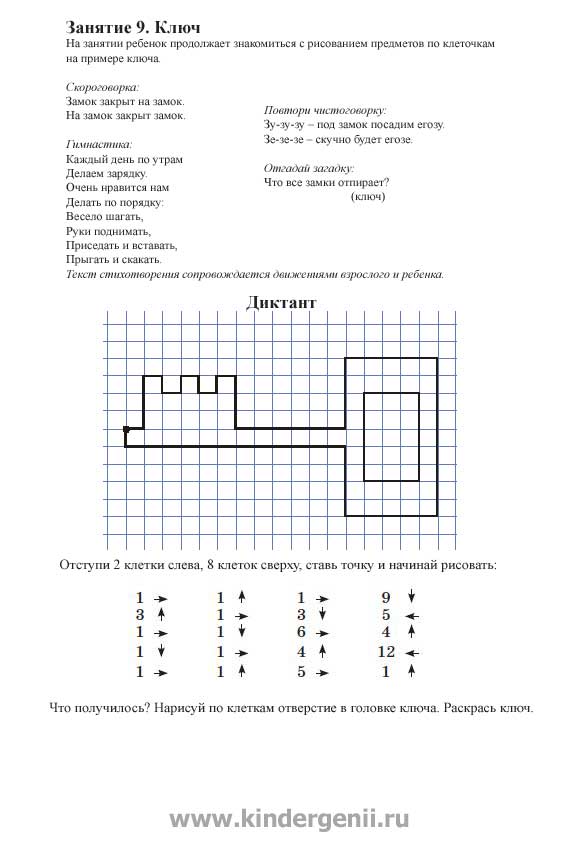 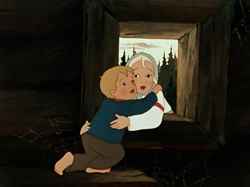 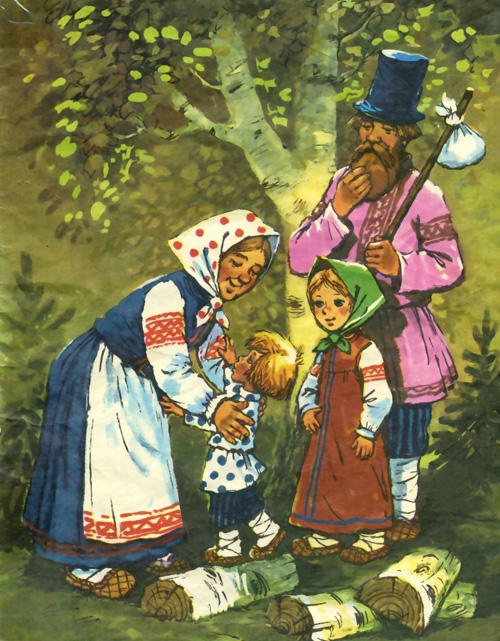 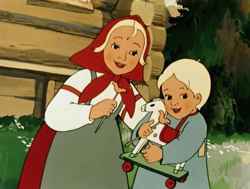 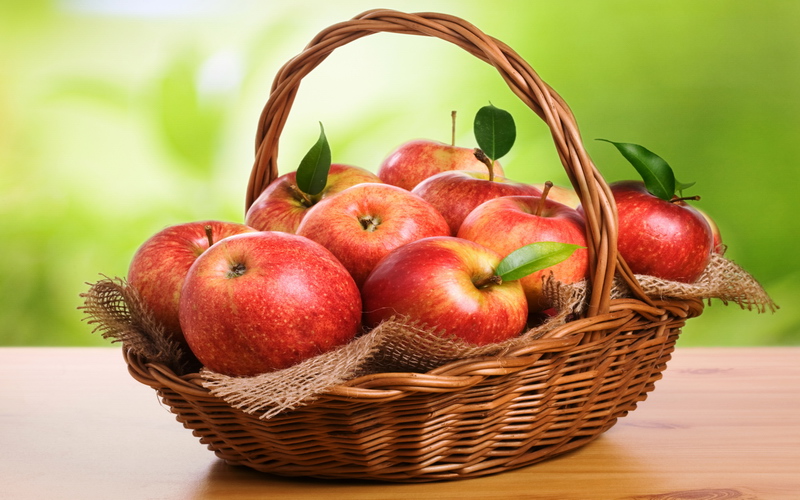 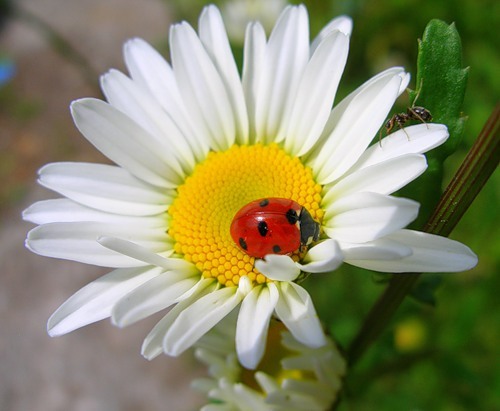 СПАСИБО ЗА ВНИМАНИЕ!!!
Спасибо за внимание!